KEUZEDEEL NAH 

Anatomie – fysiologie – pathologie hersenen
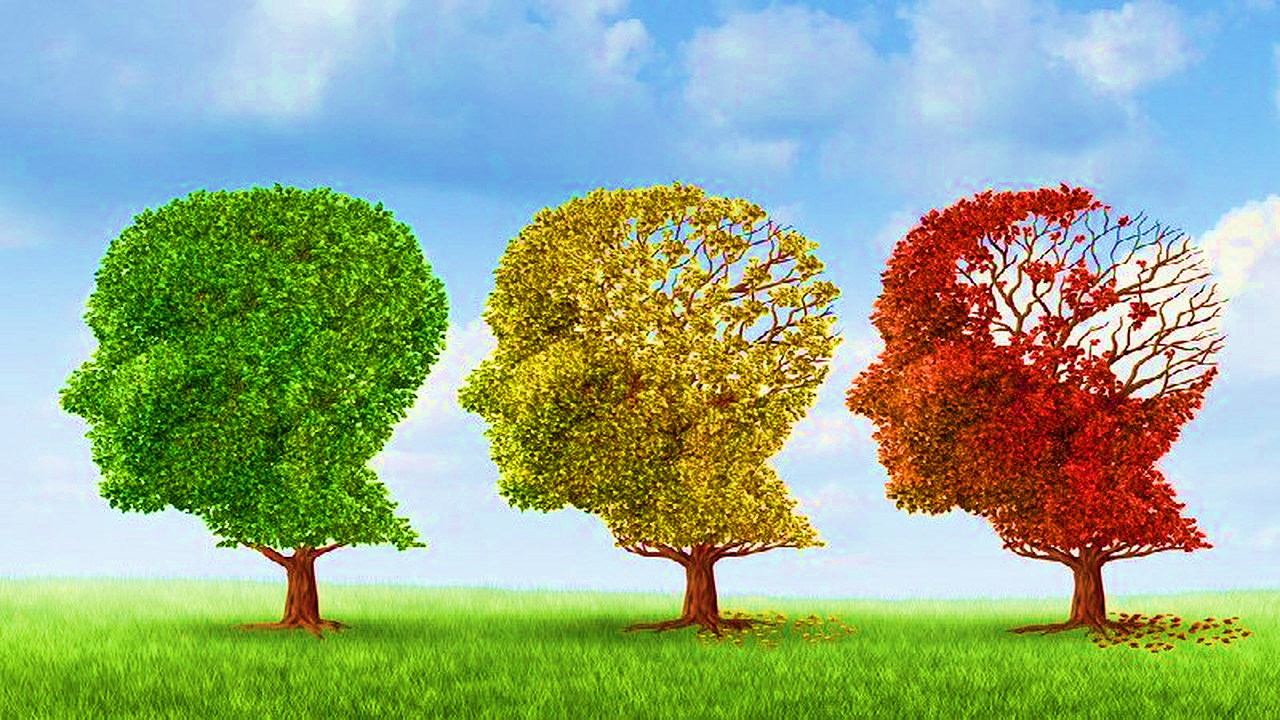 Anatomie – fysiologie – pathologie
hersenen
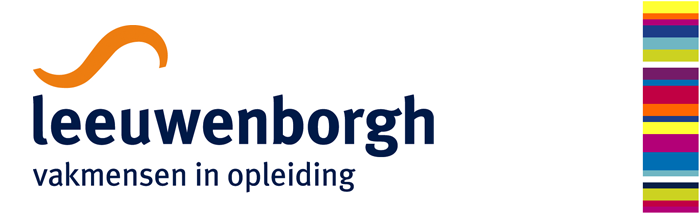 Inhoudsopgave; ter voorbereiding op opdracht in de BPV
Korte rondleiding door de hersenen

Oorzaken van Niet Aangeboren Hersenletsel

Gevolgen van Niet Aangeboren Hersenletsel
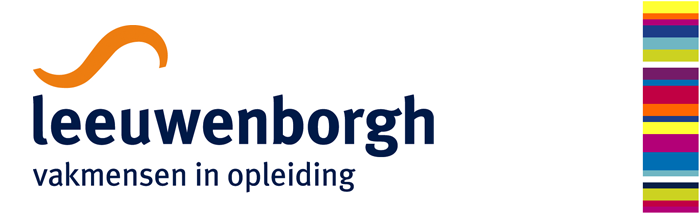 Hersenen in het kort
De hersenen worden ook wel encephalon of brein genoemd

Ze vormen het deel van het centrale zenuwstelsel dat binnen de beschermende schedel ligt.
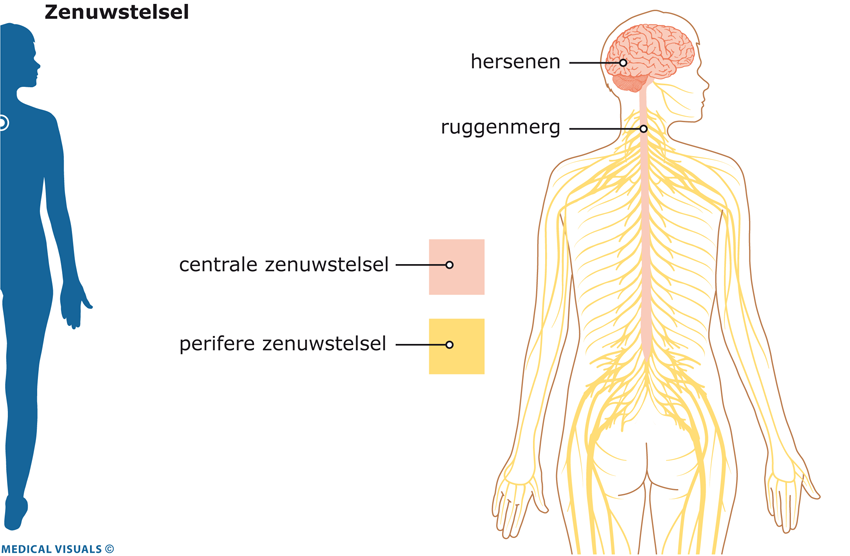 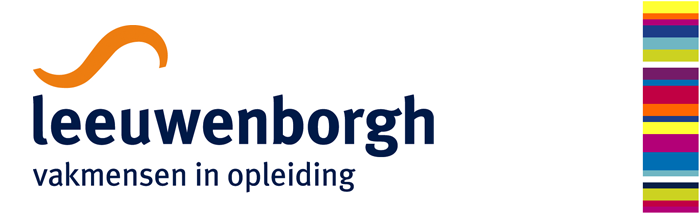 Hersenen
Grote hersenen


Kleine hersenen


Hersenstam
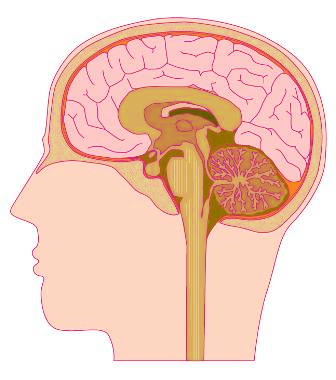 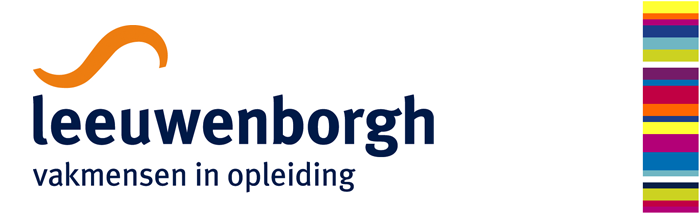 Kleine hersenen
De kleine hersenen worden ook wel cerebellum genoemd.

Door een beschadiging van de kleine hersenen worden bewegingen veel minder gecoördineerd, de persoon lijkt wel dronken.

Ze zijn ook betrokken bij impliciet leren, vormen van leren die buiten het bewustzijn omgaan, maar die wel merkbaar zijn in gedrag (bijv. leren hoe je de arm moet bewegen bij tennis)
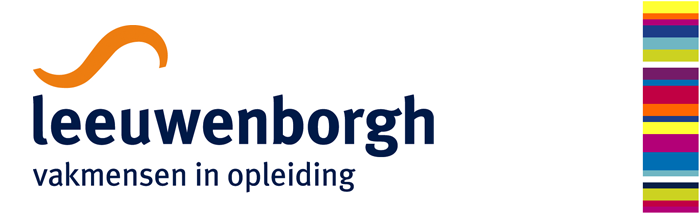 Hersenstam
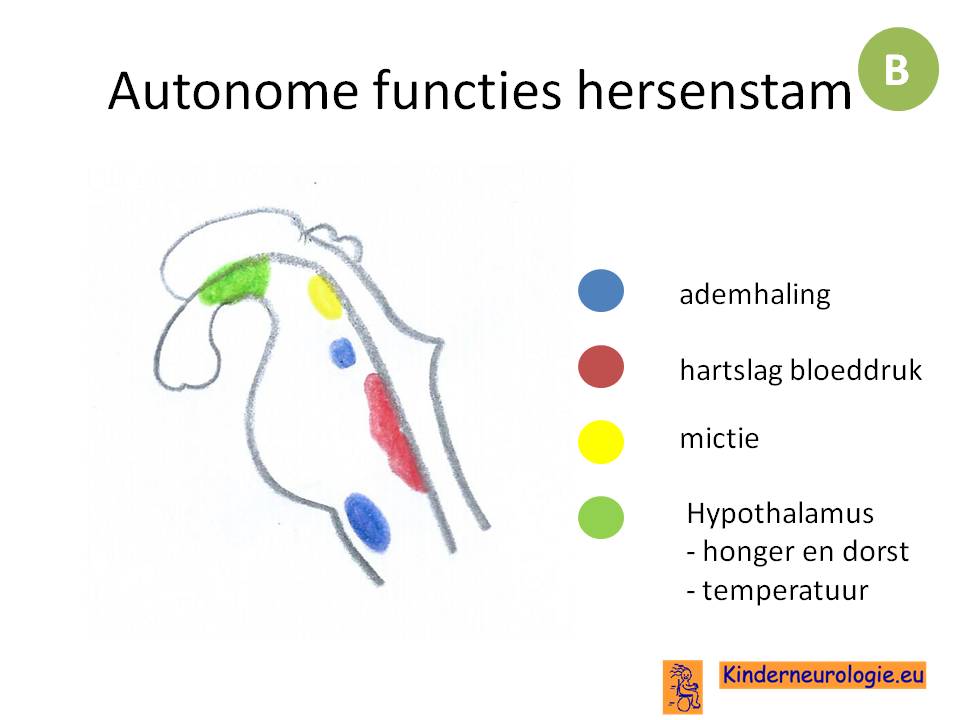 De hersenstam vormt de verbinding tussen de grote hersenen, het ruggenmerg en de kleine hersenen.
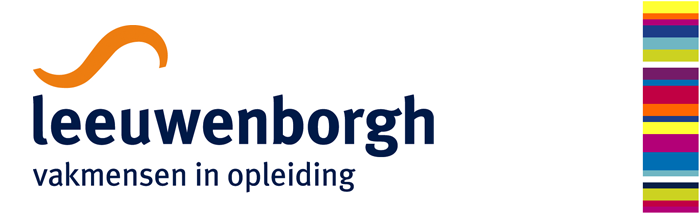 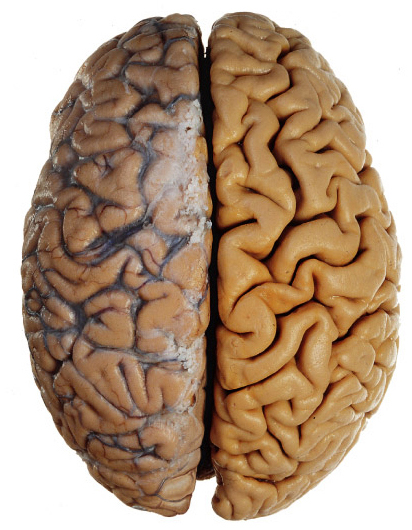 Grote hersenen
De grote hersenen zijn verdeeld in twee helften, hemisferen genoemd. 
Deze linker- en rechterhelft worden met elkaar verbonden door de hersenbalk. Dankzij deze verbinding kunnen de twee helften met elkaar communiceren en staat informatie uit de ene hersenhelft dus voortdurend ter beschikking aan de andere hersenhelft.
De rechter hersenhelft denk in beelden, deze hersenhelft “voelt en weet”, terwijl de linker hersenhelft “denkt” en theoretiseert.
rechts
links
Denken in woorden
Een lijst bijhouden van je maandelijkse in en uitgaven
Een brief schrijven
Kamer of bureau opruimen
Op tijd komen
Een recept volgen
Een gebruiksaanwijzing doorlezen
Zich aan de regels houden
Leren volgens de boekjes
Een antwoord willen weten en het waarom ervan
Een werkstuk maken
Een planning maken
Zelf ervaren
https://www.helderziende-paragnosten.nl/welke_hersenhelft_gebruik_jij_het_meest.php
Nog 1 0efening
Ik ga ga naar Parijs deze zomer
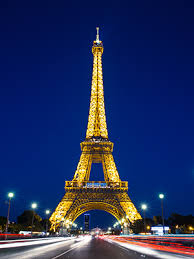 Verschillende hersendelen
A:
Voorhoofdskwab = frontaalkwab
B:
Slaapkwab = temporaalkwab
C:
Wandbeenkwab = parietaalkwab
D:
Achterhoofdskwab = occipitaalkwab
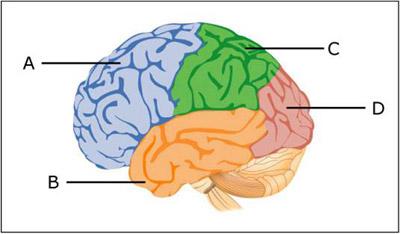 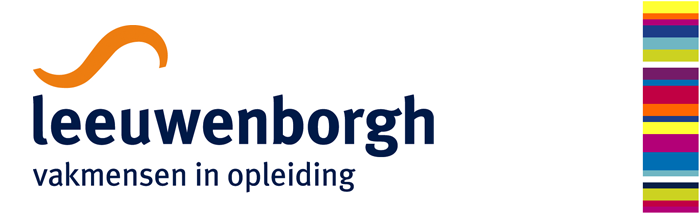 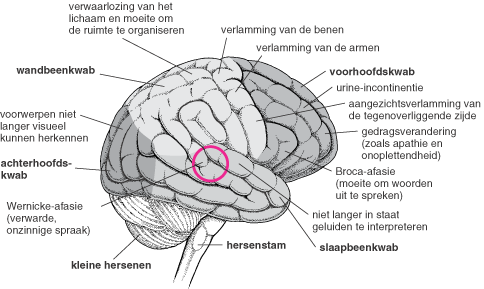 Functies hersendelen
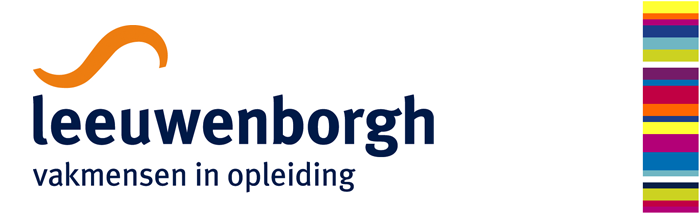 [Speaker Notes: In de schors van de grote hersenen zijn aparte gebieden aan te wijzen met zenuwcellen voor onder andere
 het bewegen, die zitten meer aan de voorkant, in de voorhoofdskwab
 het tasten, die zitten in de wandbeenkwab
 het zien, die zitten in de achterhoofd kwab
 het horen, die zitten in de slaapkwab
 de taal: het lezen, schrijven en spreken, het begrijpen van dingen die gezegd zijn: die zitten in de voorhoofdskwab en op de overgang van de slaapkwab naar de wandbeenkwab, bij bijna iedereen in de linker hersenhelft
 het begrijpen van wat men ziet, in de slaapkwab
 voor aangeleerde handelingen, in de voorhoofdskwab
 het geheugen: behalve in de slaapkwab ook op andere plekken]
Betekenis NAH
Niet Aangeboren Hersenletsel

Verzamelnaam voor meerdere ziektes/aandoeningen die…
Ontstaan zijn na de geboorte waarbij…
Blijvend schade is ontstaan aan de hersenen en….
Deze schade gevolgen heeft voor het functioneren…
Van de zorgvrager én de omgeving van de zorgvrager
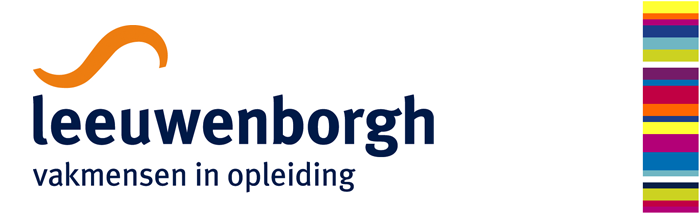 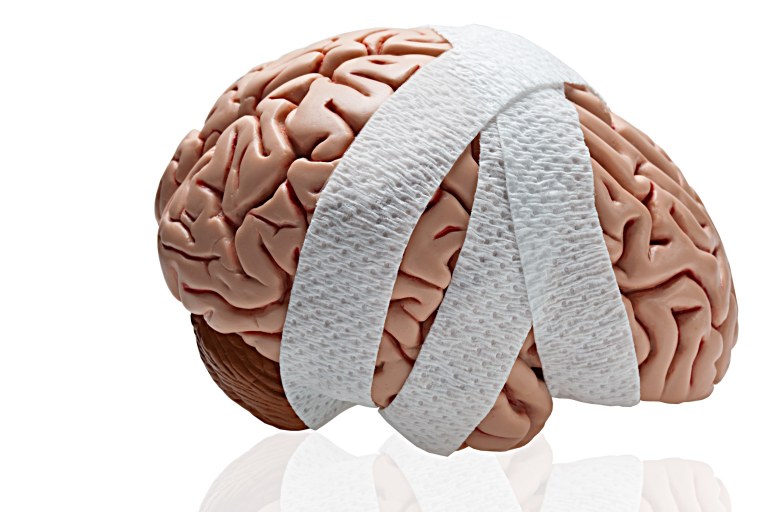 Oorzaken hersenletsel
Traumatisch
Niet-traumatisch
Traumatisch hersenletsel
Traumatisch hersenletsel ontstaat door een ongeval of geweld van buitenaf; een oorzaak buiten het lichaam

Letsel waarbij van buiten af een kracht op het hoofd wordt uitgeoefend, hierbij kan eventueel ook de schedel beschadigd zijn                                                                           
Letsel waarbij ‘uitwendige’ voorwerpen de hersenen binnendringen, hierbij is altijd schedelletsel



			      

			      Phineas Cage 
			      (1823-1860)
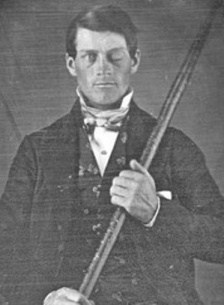 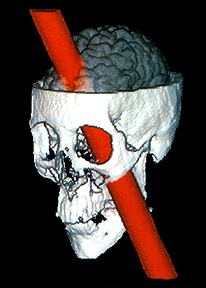 Traumatisch hersenletsel
‘Schuiven’ van de hersenen veroorzaakt vooral voorin en in de slaapkwab grote schade

Bijv. veroorzaakt door ernstig auto-ongeluk
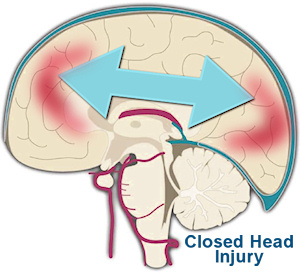 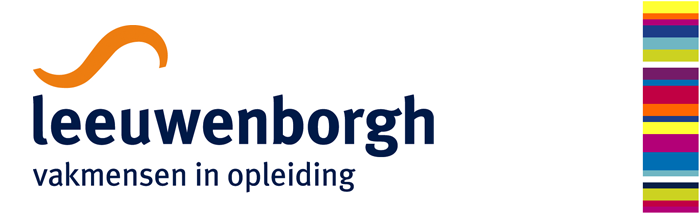 Niet traumatisch hersenletsel
Niet traumatisch hersenletsel is altijd van binnenuit door een proces of aandoening binnen het lichaam.

Mogelijke oorzaken:
Beroerte (herseninfarct, hersenbloeding
Infectie (hersenvliesontsteking)
Tumor/ gezwel
Zuurstofgebrek (hartstilstand, verdrinking, afsluiting luchtpijp)
Ziekte van Alzheimer, Korsakov
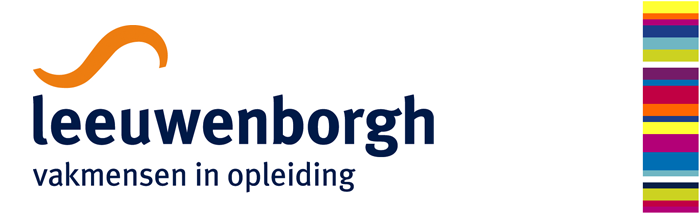 Niet traumatisch hersenletsel
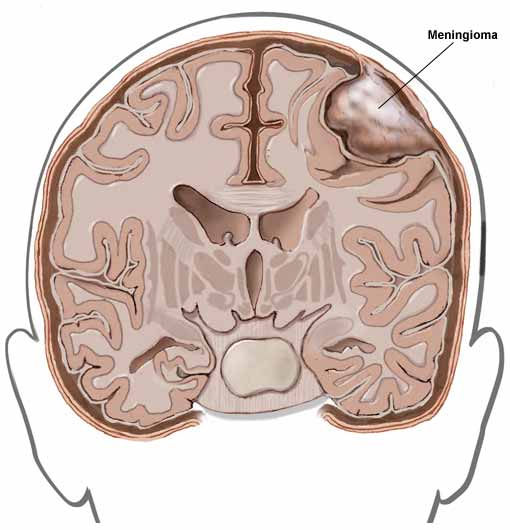 Goedaardig hersengezwel met grote schade voor zorgvrager
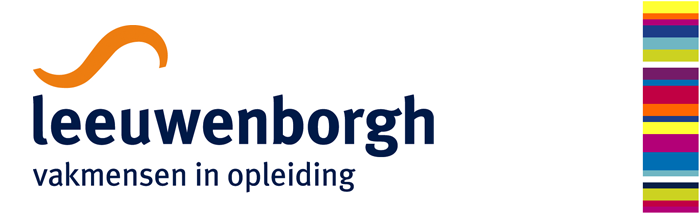 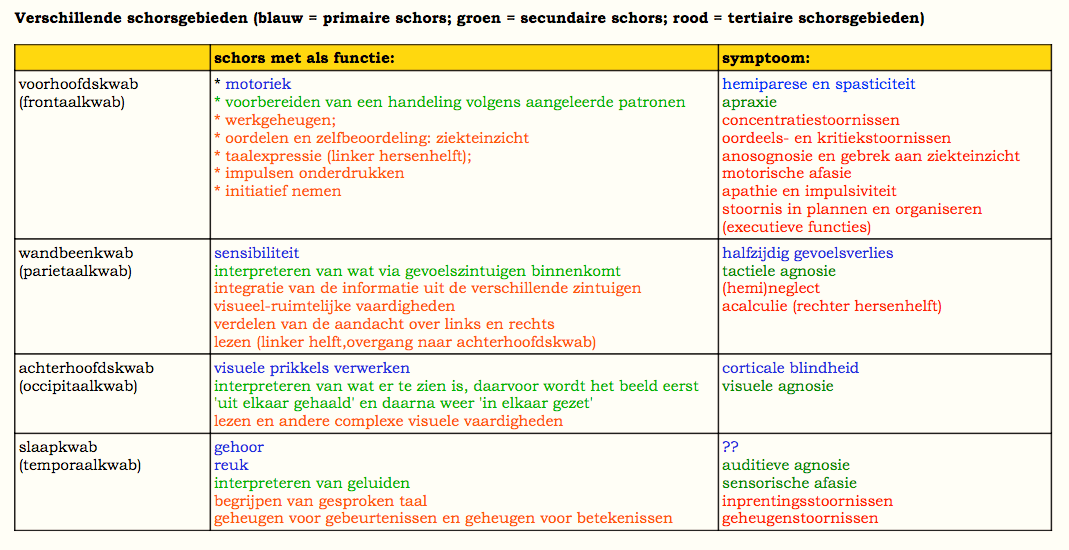 Schrik niet: het gaat niet om precieze kennis van de plaats waar het allemaal zit – dit is meer om gewoon eens door te nemen
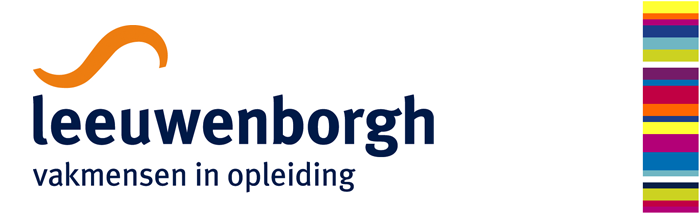 de titel van de dia
Verschijnselen hersenletsel
Afhankelijk van:

Waar de schade in de hersenen zit
Hoe groot de schade is
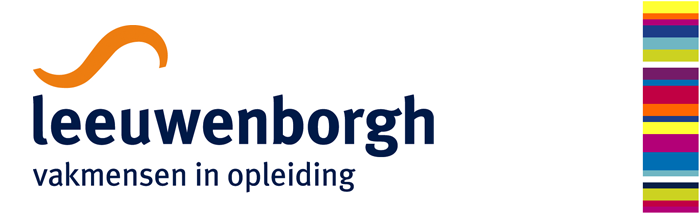 Opdracht in je bpv
Maak vanuit de inventarisatie die je gemaakt hebt vanuit je beroepspraktijk een indeling in de symptomen:

Motorische symptomen
Cognitieve symptomen
Gedragssymptomen 

Doorsturen document vanuit reader

Opdracht in de les;  plaats de juiste aandoening op de juiste plek van de hersenen
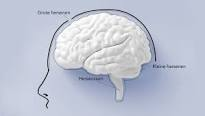 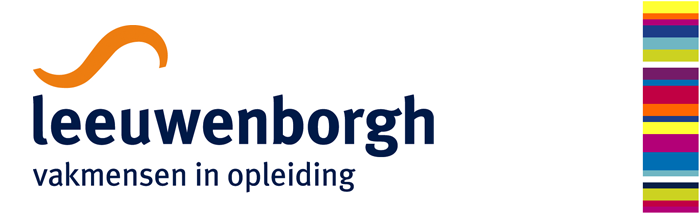 Welke hersengebieden heb jij het sterkste ontwikkeld?
http://www.activeerjehersenen.nl/